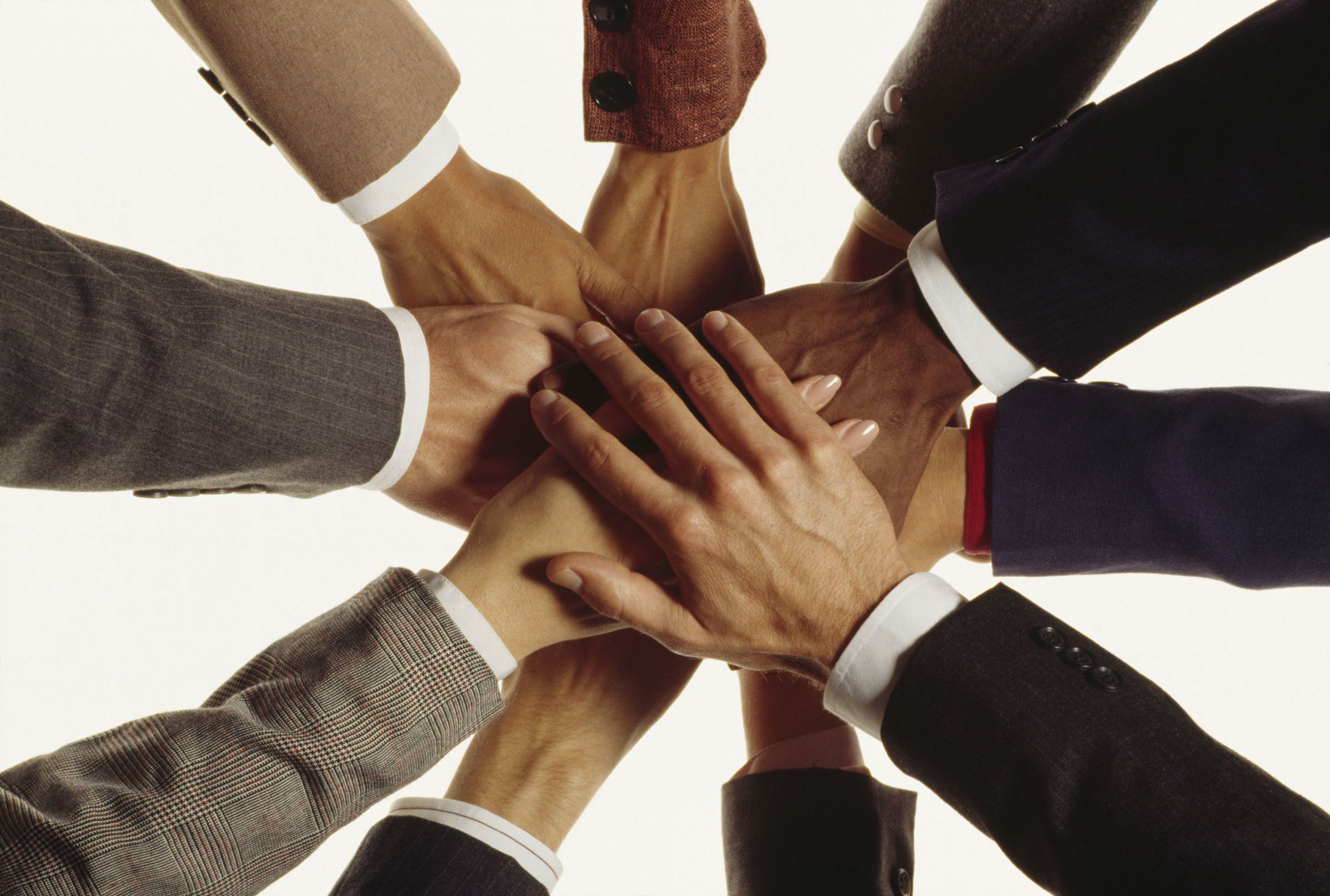 Takım Çalışması
Edanur ŞEKER
İçerik;
Takım Çalışması Nedir?
Takım Çalışmasının Tarihçesi?
Neden Takım Çalışması ?
Takım İle Grup Arasındaki Farklar Nelerdir?
Takımı Zedeleyen Hareketler
Takım Üyesi Nasıl Olmalı?
Nasıl Takım Olunur?
TAKIM NEDİR?
Bir hedefe ulaşmak için sürekli etkileşim ve yardımlaşma içinde bulunan iki veya daha çok bireyden oluşan, aynı görevde işleri paylaşmış kişiler topluluğudur.
Farklı bilgi, yetenek ve deneyime sahip insanların bir araya gelmesi ve “akılların buluşmasını” sağlayarak birlikte değer yaratmasıdır.
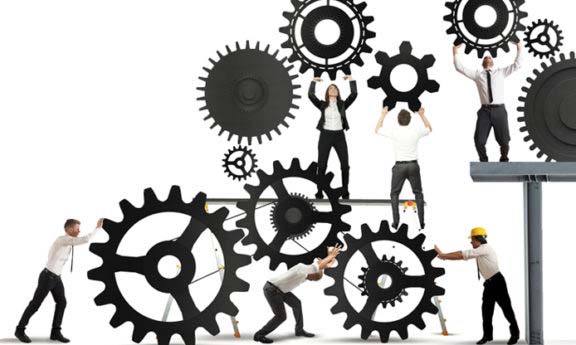 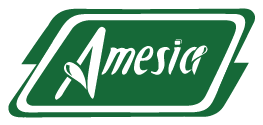 TAKIM ÇALIŞMASININ TARİHÇESİ
1980
Uluslararası ekonomik faaliyetlerin artması,
Küresel düzlemdeki rekabetin yoğunlaşması, 
Bilgi teknolojilerindeki hızlı gelişme, 
Hizmette toplam kalite anlayışının esas alınması, 
Yönetimlerin modern örgüt teorileri çerçevesinde çalışanlarına ve müşterilerine ilişkin yaklaşımlarının değişmesi.
NEDEN TAKIM ÇALIŞMASI
Takım Ruhunu Geliştirir,
İş Motivasyonunu Arttırır,
Güven Ortamı Yaratır,
İletişimi Kuvvetlendirir,
Ortak Hedef Belirlenmesine Yardımcı Olur.
NASIL TAKIM OLUNUR?
Grup Çalışması
Google 
Make Work Better
Project Aristotle
Psikolog, Sosyolog, İstatistik Uzmanları
NASIL TAKIM OLUNUR?
Psikolojik Güvenlik
Güvenilebilirlik
Yapı ve şeffaflık
 Anlam
Etki
Psikolojik Güvenlik
Savaş ya da Kaç !
Ortak Amaç, Vizyon ve Misyon,
Güçlü Bir Takım İletişimi ve Sinerji,
Aitlik Duygusu,
Ortaklaşa Başarı,
Yetki ve Sorumluluk Paylaşımı,
Yenilikçilik ve Yaratıcılık,
Takım Ruhu,
Güven,
Doğru Üye.
TAKIM VE GRUP ARASINDAKİ FARKLAR
Gruplar idari amaçlarla bir araya gelirler ancak takımlar bir amacı gerçekleştirmek üzere çalıştırılırlar.
Gruplar bağımsız çalışırlar, takımlar ise birlikle çalışır ve kazanmak için birbirlerini desteklerler.
Grup hedeflerin belirlenmesine aktif olarak katılmazlar, takımlar ise hedeflerin tespitinde aktif rol alırlar.
Gruplarda görevler ve iletişim açık değildir, bunun aksine takımların en önemli özelliklerinden biri açık görev ve iletişime sahip olmalarıdır.
Anlaşmazlık durumlarında isteklerin yerine gelmesi gruplar için zordur. Problemleri amir çözer. Takımlarda ise anlaşmazlıklar yeni fikirlerin oluşturulduğu fırsatlar olarak görülürler.
Gruplar kendilerini ilgilendiren kararlara katılmazlar, uyuşmazlık beklenen bir sonuçtur. Takımlarda, takım  lideri elemanlarını kendi kararlarını vermek için teşvik eder, yeteneklerine ve deneyimlerine güven duyarlar.
Grup Çalışması
NEDEN TAKIM OLAMIYORUZ?
Dinlemiyoruz !
NEDEN TAKIM OLAMIYORUZ?
Ekip Kimliği Eksikliği 
Düşük Katılım 
Zayıf İletişim
Etkin Olmayan Ekip Liderliği
Yıkıcı Çatışma
Yaratıcılık Yoksunluğu
Etkin Olmayan Karar Alma
Sosyal Kaytarma 
Sosyal Etki 
Uyma Davranışı
TAKIM ÜYESİ NASIL OLMALI?
Güvenilirliğini kanıtlayabilmeli,
Aktif bir dinleyici olup, yapıcı şekilde iletişim kurmalı,
Aktif bir katılımcı olarak hareket etmeli,
Açık ve gönüllü bir şekilde bildiklerini paylaşmalı,
İşbirliği yapmalı ve yardım etmeye açık olmalı,
Esnek olmalı,
Takıma bağlı olmalı,
Sorun çözmede başarılı olmalı,
Başkalarına saygılı ve destekleyici olmalı.
Takım ile ilgili film sahnesi
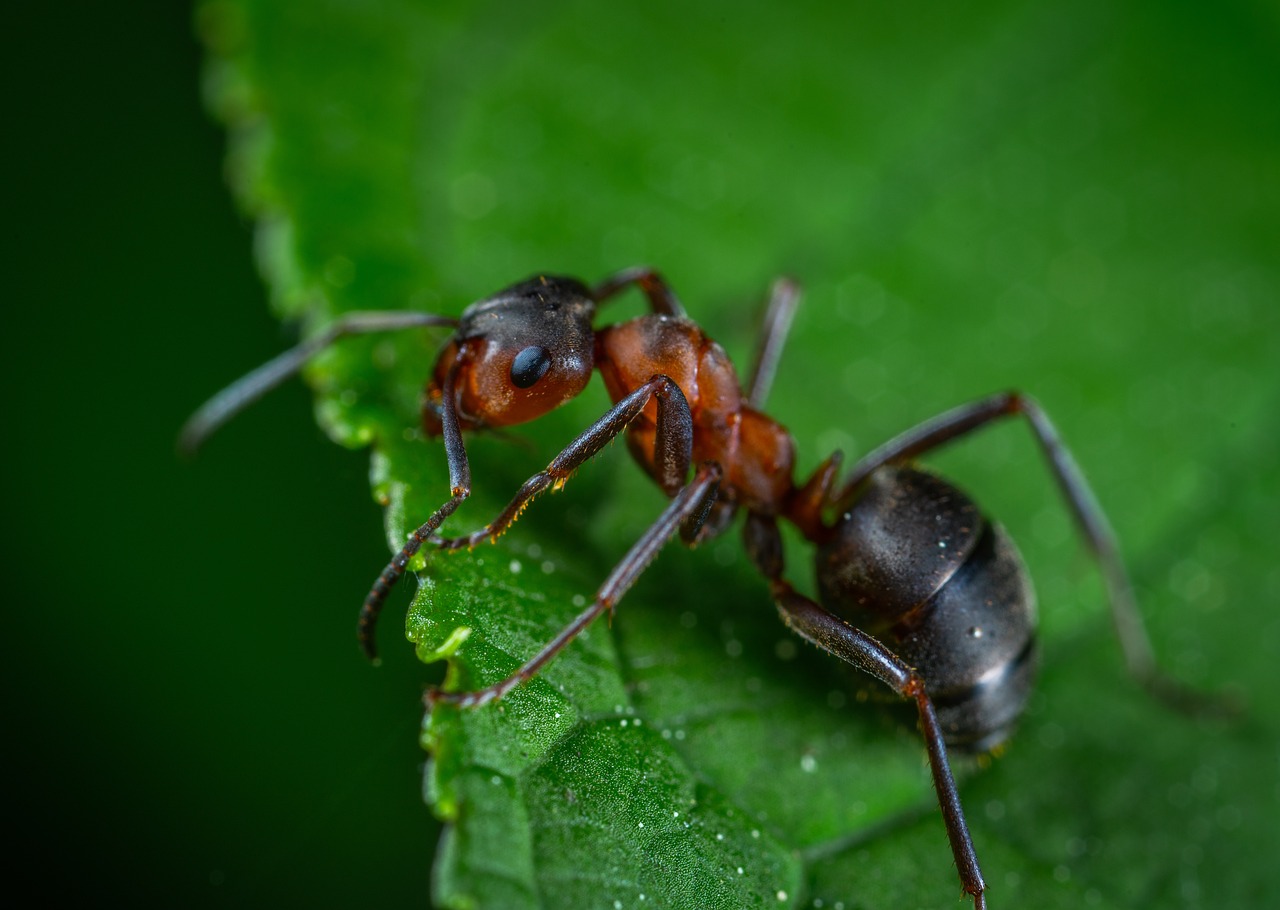 Karıncaların hayatını devam ettirebilmesi” gibi ortak bir amacın varlığı,
“Yaprak taşıyan savunmasız üyelere “korumalık yapmak” gibi ekip üyeleri arasında karşılıklı bağımlılık,
“Antibiyotikli sıvı ile ortamın temizlenmesi” gibi ekip üyelerinin “uzmanlığına” duyulan karşılıklı ihtiyaç,
“Bir ekip yaprakları keserken, diğerinin ekim yerini hazırlaması” gibi birbirine bağlı işlevlerin tam bir uyum içinde gerçekleşmesiyle yaratılan sinerji.
Amazon karıncalar video
Bütün, Parçaların Tamamından Büyüktür.
Aristoteles
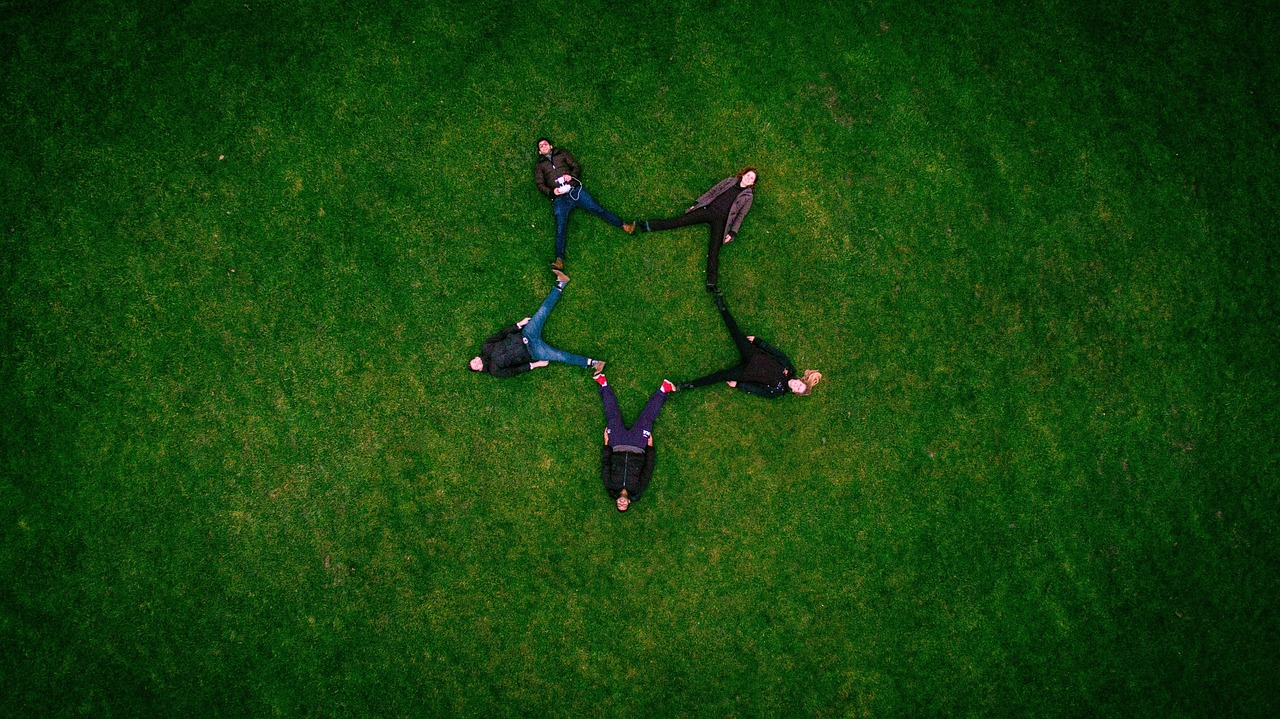 Teşekkür 
Ederim 

Edanur ŞEKER
eseker@amesia.com.tr
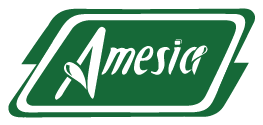 Teşekkür Ederim
EDANUR ŞEKER

eseker@amesia.com.tr